Кроссворд по физикена тему«Электростатика»
Автор : Боровикова Наталия ВикторовнаВозрастная группа: 8-11 классы



Муниципальное бюджетное общеобразовательное учреждение
«Клюквинская средняя общеобразовательная школа-интернат»
Цель создания кроссворда:
Позволяет проверить знание основных (программных)
      понятий  по   теме "Электростатика". 

    Вызвать интерес у обучающихся к урокам физики.
Инструкция по заполнению
Для того чтобы прочитать вопрос, нужно нажать на число, соответствующее номеру вопроса в сетке кроссворда. 

   При разгадывании кроссворда можно воспользоваться подсказкой, нажав при этом на кнопку : 

  Для того чтобы вернуться к сетке кроссворда следует воспользоваться кнопкой :

  если нужно после подсказки вернуться к вопросу, то используйте кнопку:

  Чтобы вписать слово в клетку наведите курсор и выберите соответствующую букву
подсказка
УДАЧИ !
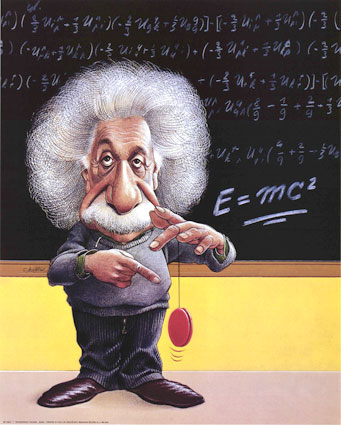 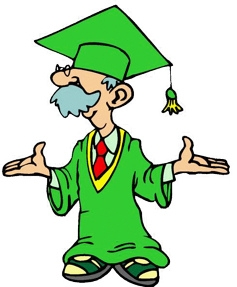 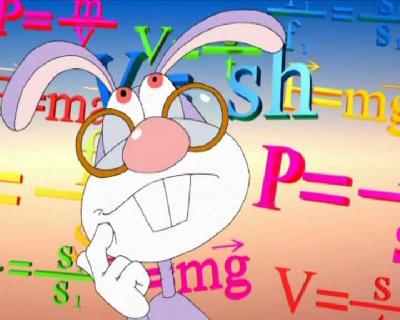 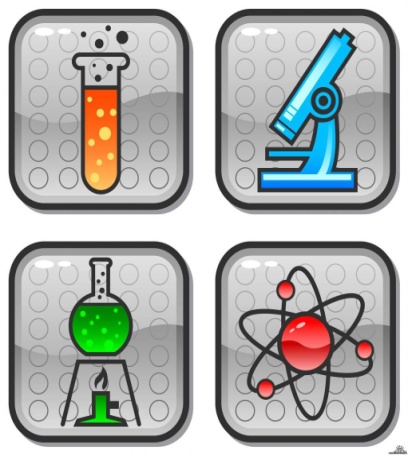 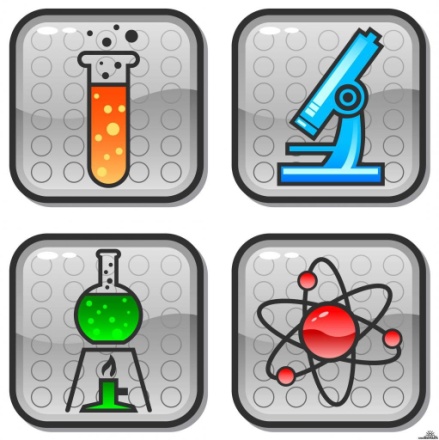 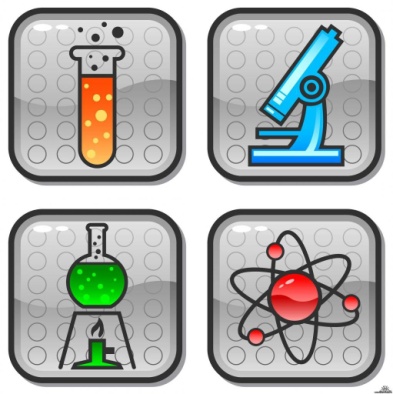 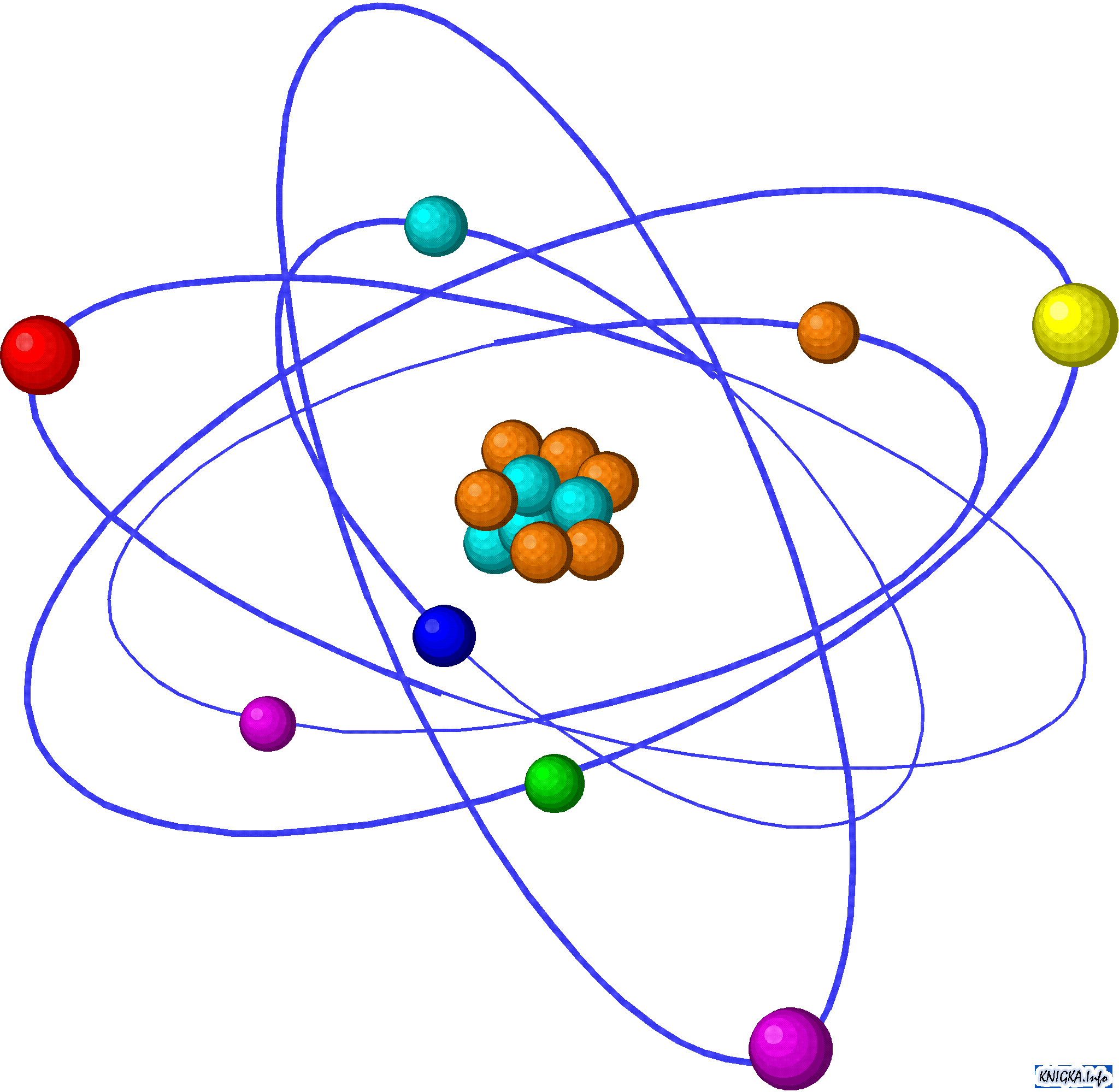 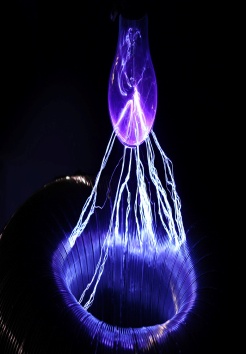 10
11
12
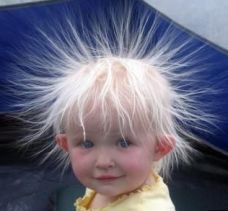 13
14
15
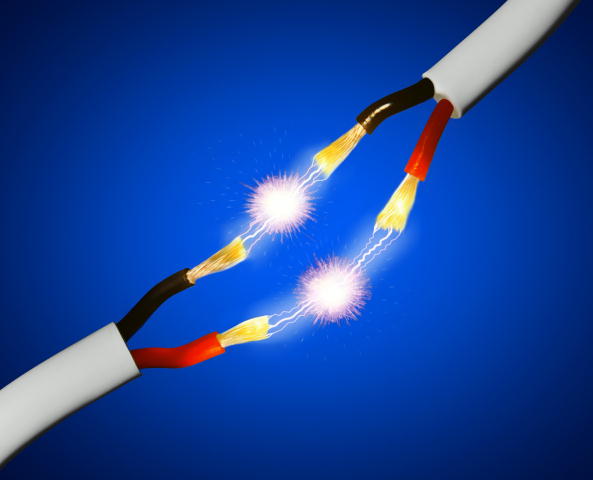 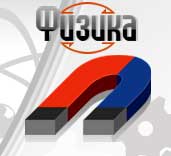 16
17
вопросы
Проверь себя
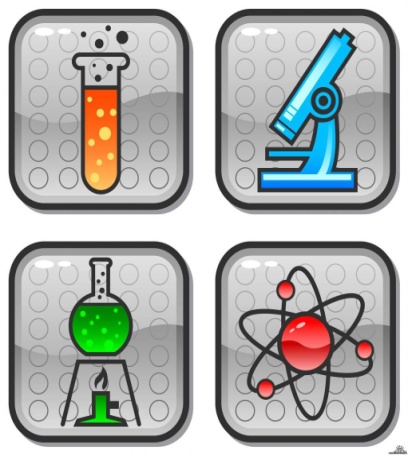 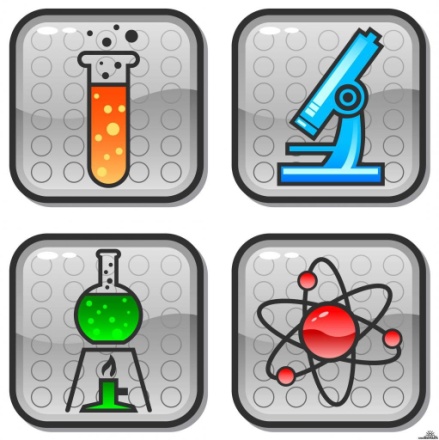 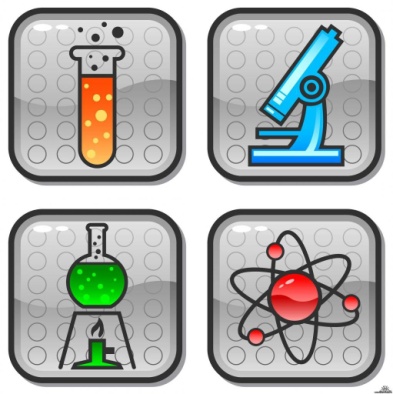 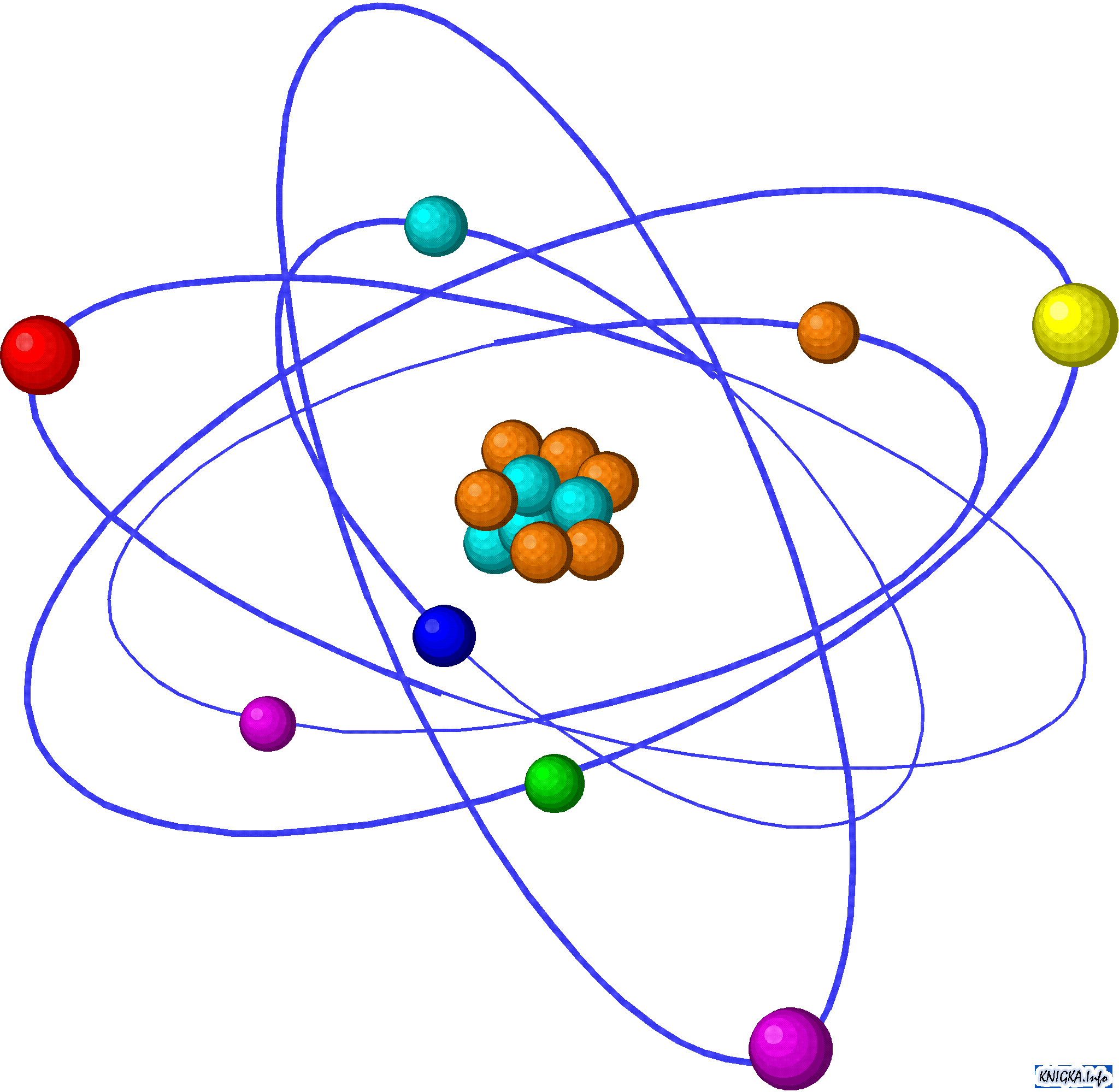 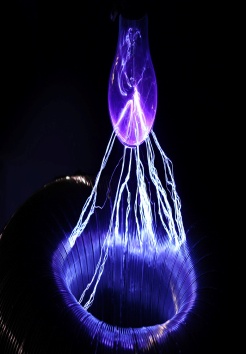 10
11
12
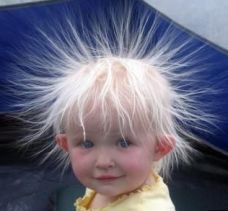 13
14
15
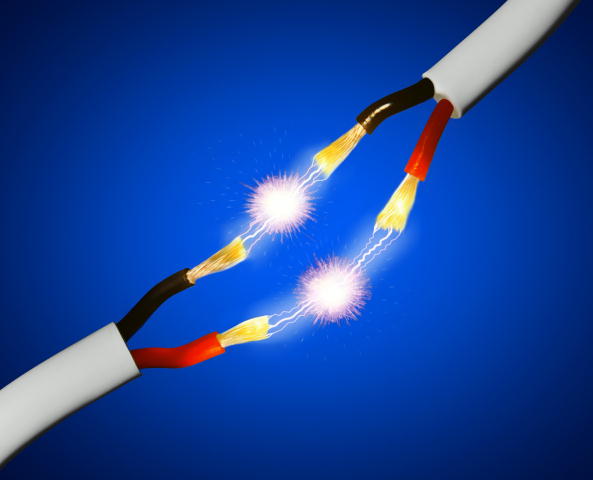 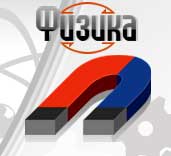 16
17
по горизонтали
по вертикали
по горизонтали
по вертикали
по горизонтали
по вертикали
по горизонтали
по вертикали
по горизонтали:
Он есть и у света, 
          и у тепла, и у тока.
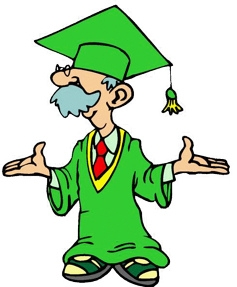 подсказка
по вертикали:
Это изобретатель в области электротехники.
  
    Он широко известен благодаря своему вкладу    в создание устройств, работающих на переменном токе. 

А также единица измерения плотности магнитного потока.
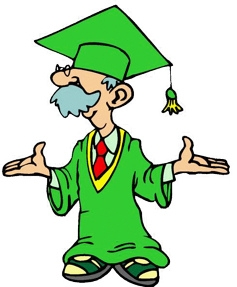 подсказка
по вертикали:
В международной  системе единиц (Си) это :

     единица измерения электрического потенциала
     разности потенциалов
     электрического напряжения 
-     и электродвижущей силы
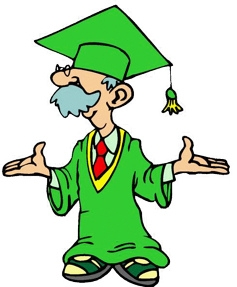 по вертикали:
Это физическая величина, которая определяет интенсивность электромагнитных взаимодействий.
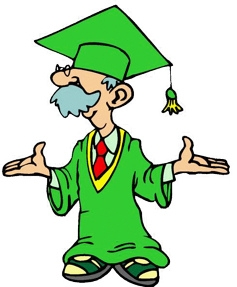 подсказка
по горизонтали:
Это электрод некоторого прибора, присоединённый к положительному полюсу источника питания.
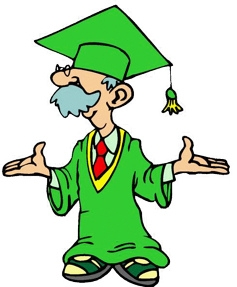 по горизонтали:
это совершение над телами такой работы, после которой они приобретают свойство взаимодействовать друг с другом: с силами, которые могут быть гораздо большими, чем гравитационные.
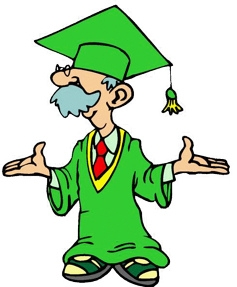 подсказка
по вертикали:
для учета израсходованной (преобразованной) электрической  . . . . созданы специальные приборы-счетчики  электрической   . . . . .
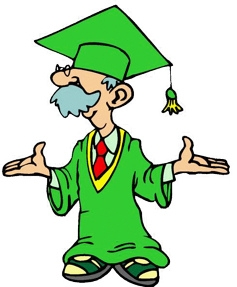 по горизонтали:
Величина заряда, прошедшая через проводник при силе тока 1 А за время 1 с
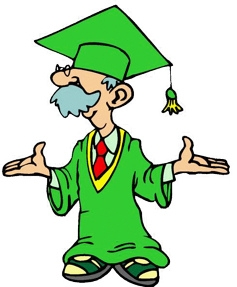 подсказка
по вертикали:
Для накопления значительных количеств разноименных электрических зарядов применяются устройства, которые называются . . . . .
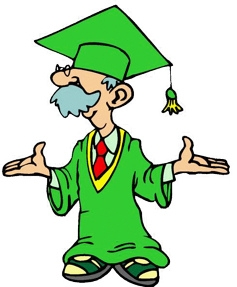 подсказка
по горизонтали:
Количественной характеристикой силового действия электрического поля на заряженные тела служит векторная величина E, называемая  . . . . .
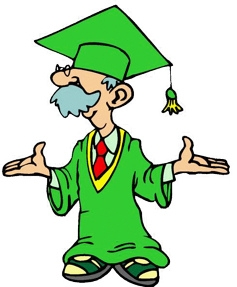 по вертикали:
В переводе с латинского это слово означает -                    ни тот, ни другой
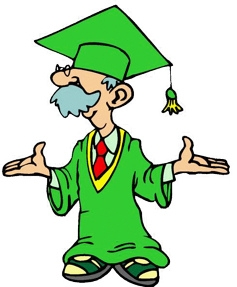 подсказка
по горизонтали:
Физическая величина, равная отношению потенциальной энергии электрического заряда в электрическом поле к заряду , называется . . . . . электрического поля
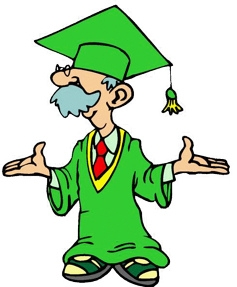 по вертикали:
Между одноименными зарядами происходит взаимодействие, которое называют . . . . .
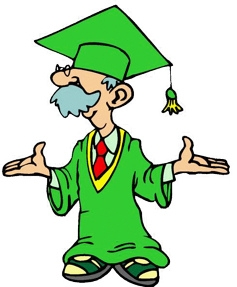 по вертикали:
Каждое заряженное тело создает в окружающем пространстве электрическое . . . .
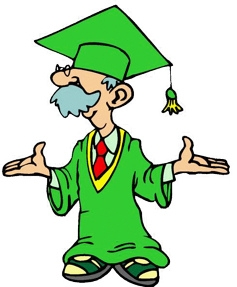 по горизонтали:
. . . . . . .  Лоренца
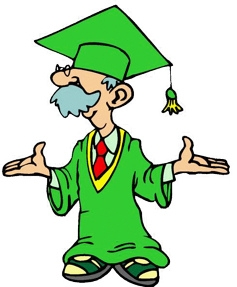 по горизонтали:
Направление индукционного тока в контуре определяется правилом   . . . . .   :

Индукционный ток направлен так, чтобы своим магнитным полем противодействовать изменению магнитного потока, которым он вызван.
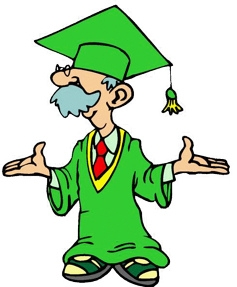 подсказка
по горизонтали:
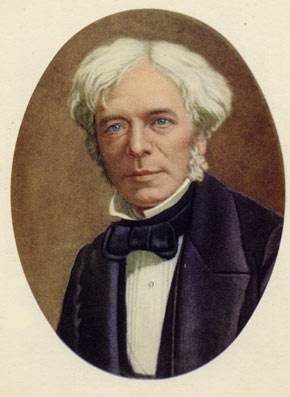 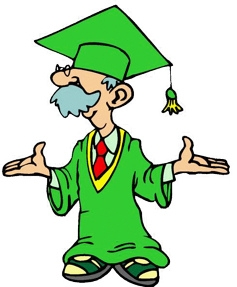 подсказка
по горизонтали:
Какой знак заряда у электрона ?
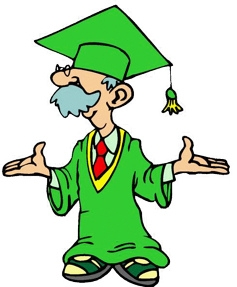 по горизонтали:
Упорядоченное движение заряженных частиц
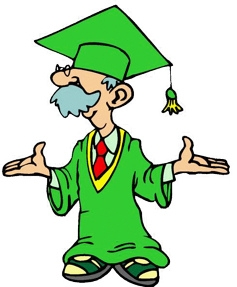 по горизонтали:
Прибор для индикации наличия электрического заряда
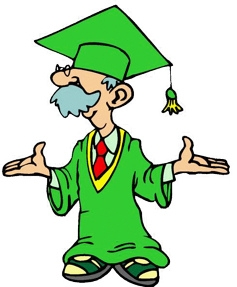 подсказка
по горизонтали:
Пассивный элемент электрической цепи, в идеале характеризуемый только сопротивлением электрическому току
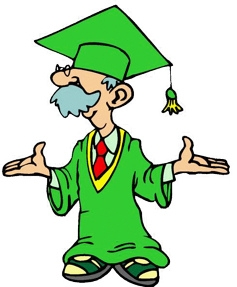 подсказка
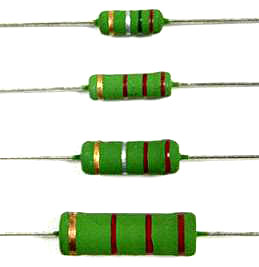 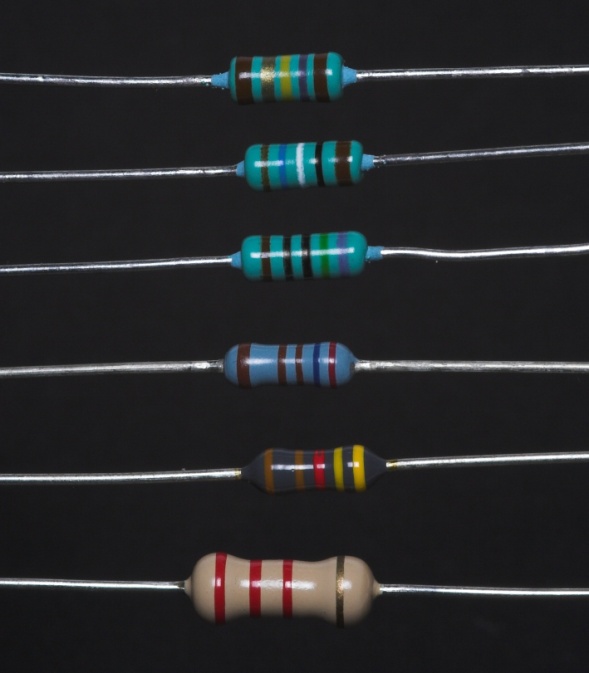 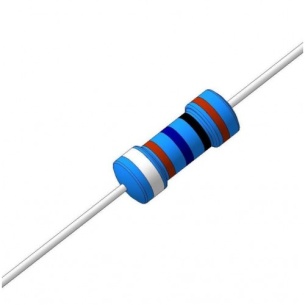 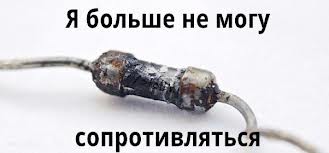 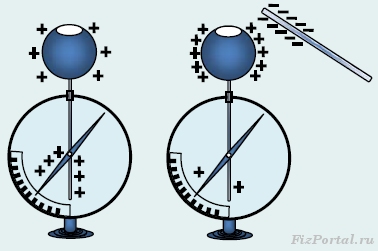 Английский физик, основоположник учения об электромагнитном поле, Обнаружил химическое действие электрического тока, взаимосвязь между электричеством и магнетизмом, 
магнетизмом и светом. 
Открыл (1831) электромагнитную индукцию — явление, которое легло в основу электротехники. 

Установил (1833-34) законы электролиза, названные его именем, 
открыл пара- и диамагнетизм, вращение плоскости поляризации света в магнитном поле.

Ввел понятия электрического и магнитного поля, высказал идею 
существования электромагнитных волн.
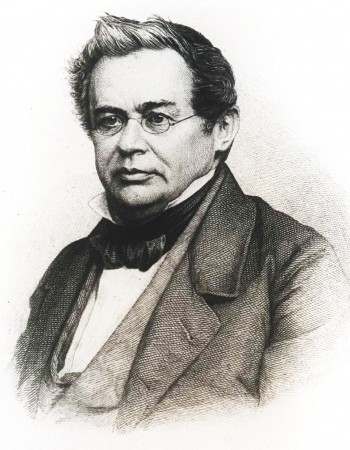 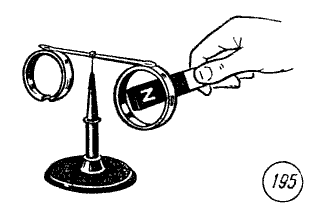 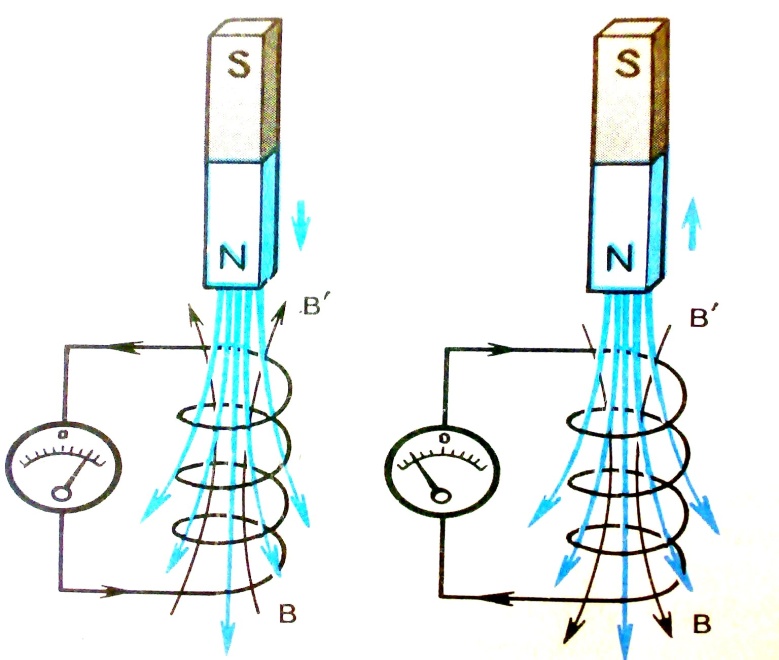 нейтральная элементарная частица
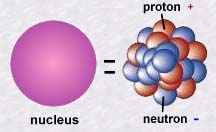 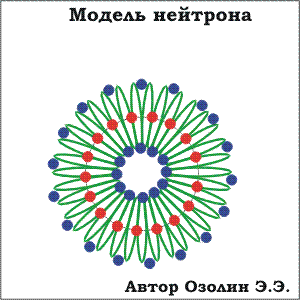 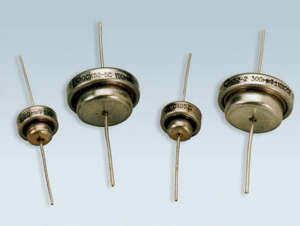 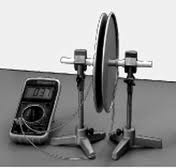 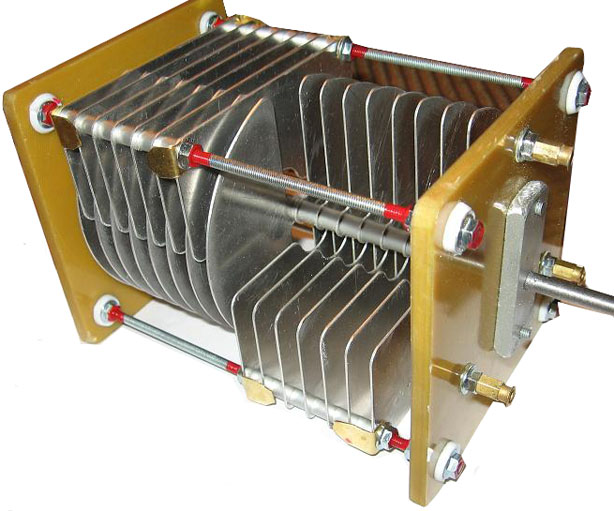 Единица измерения заряда
Фамилия французского военного инженера и учёного-физика, исследователя       электромагнитных и механических явлений
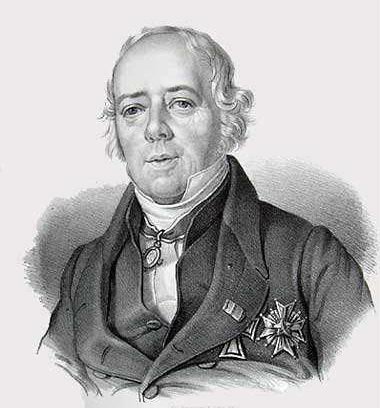 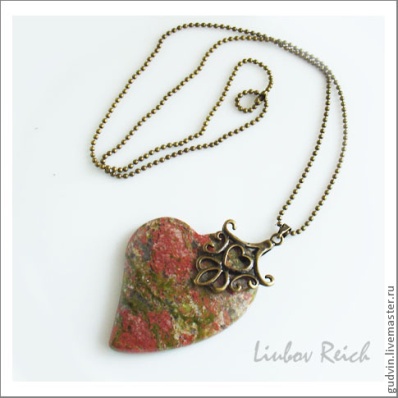 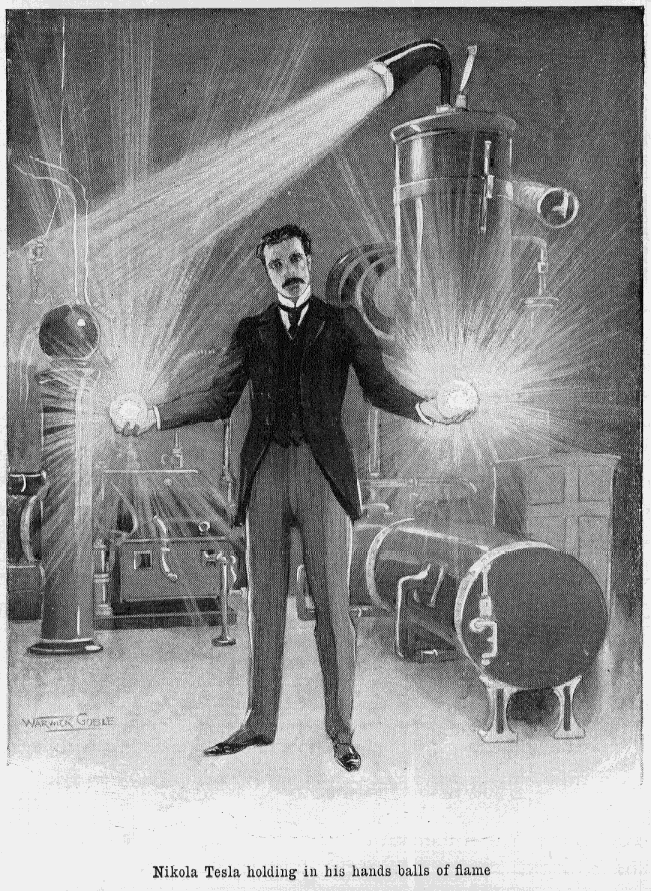 Электроавтомобиль
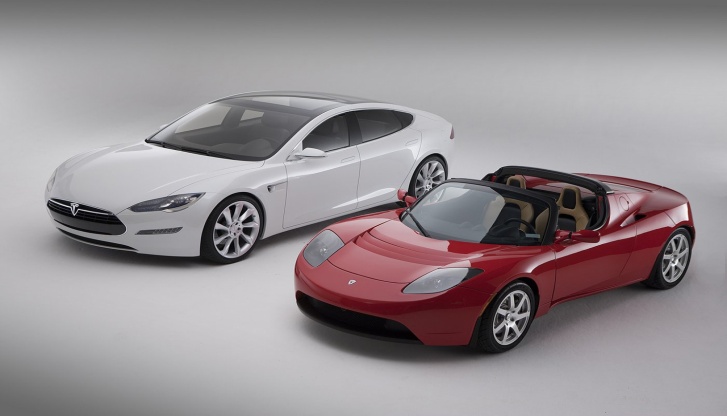 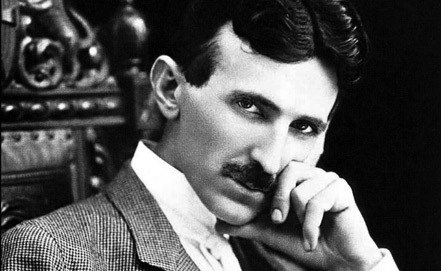 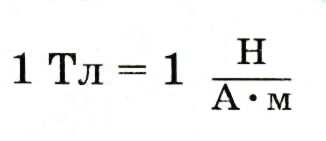 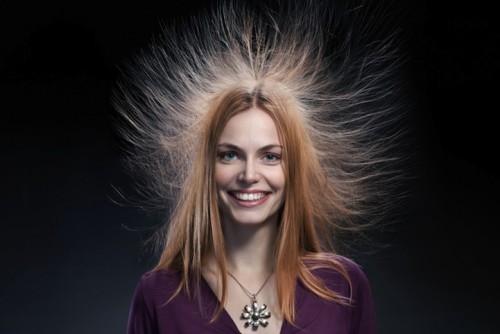 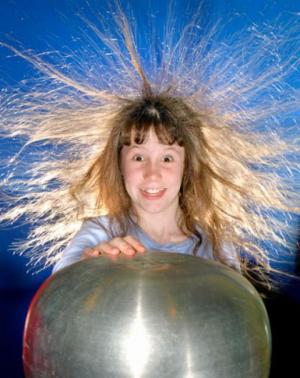 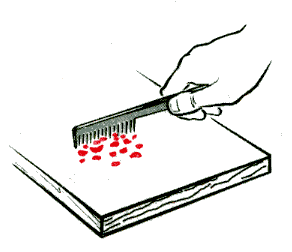 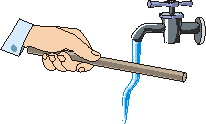 Измеряется в кулонах

Обозначается буквой q
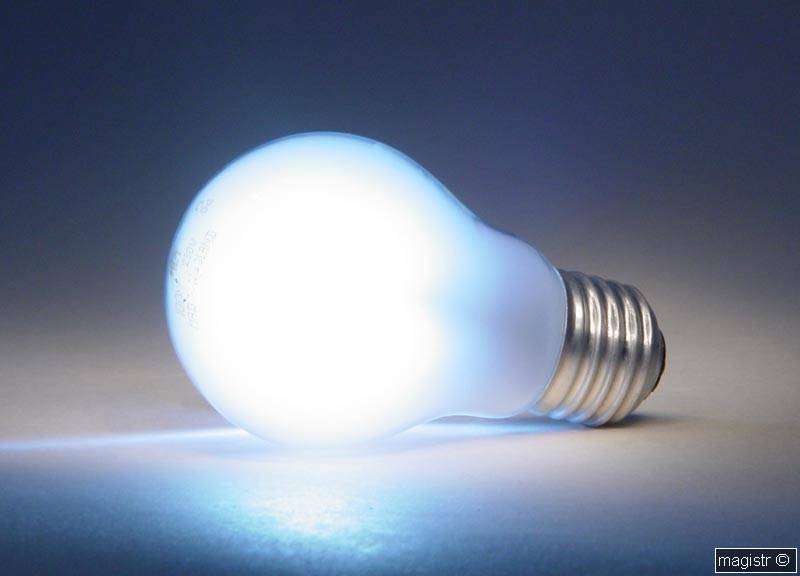 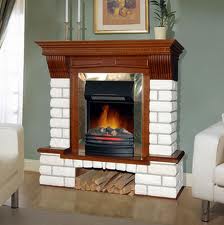 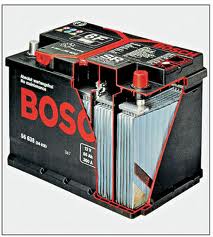 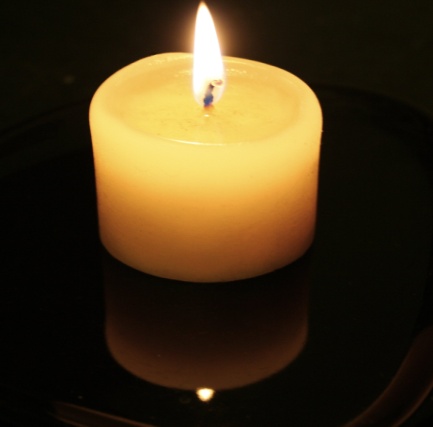 Тesla Roadster — спортивный автомобиль, первый автомобиль фирмы Tesla Motors.
   Способен разгоняться до 100 км/ч менее чем за 4 секунды. Максимальная скорость принудительно ограничена 201,1 км/ч.
   Заряда литий-ионных батарей хватает на 300—400 км. Полная зарядка аккумуляторов занимает 3,5 часа. Стоимость базовой модели — 109 000 долларов.
  В 2010 году компания начала производство и продажу праворульных автомобилей для рынков Великобритании, Австралии, Японии, Гонконга и Сингапура.
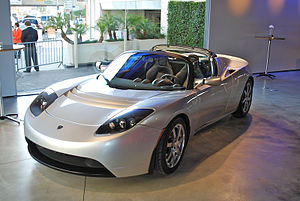 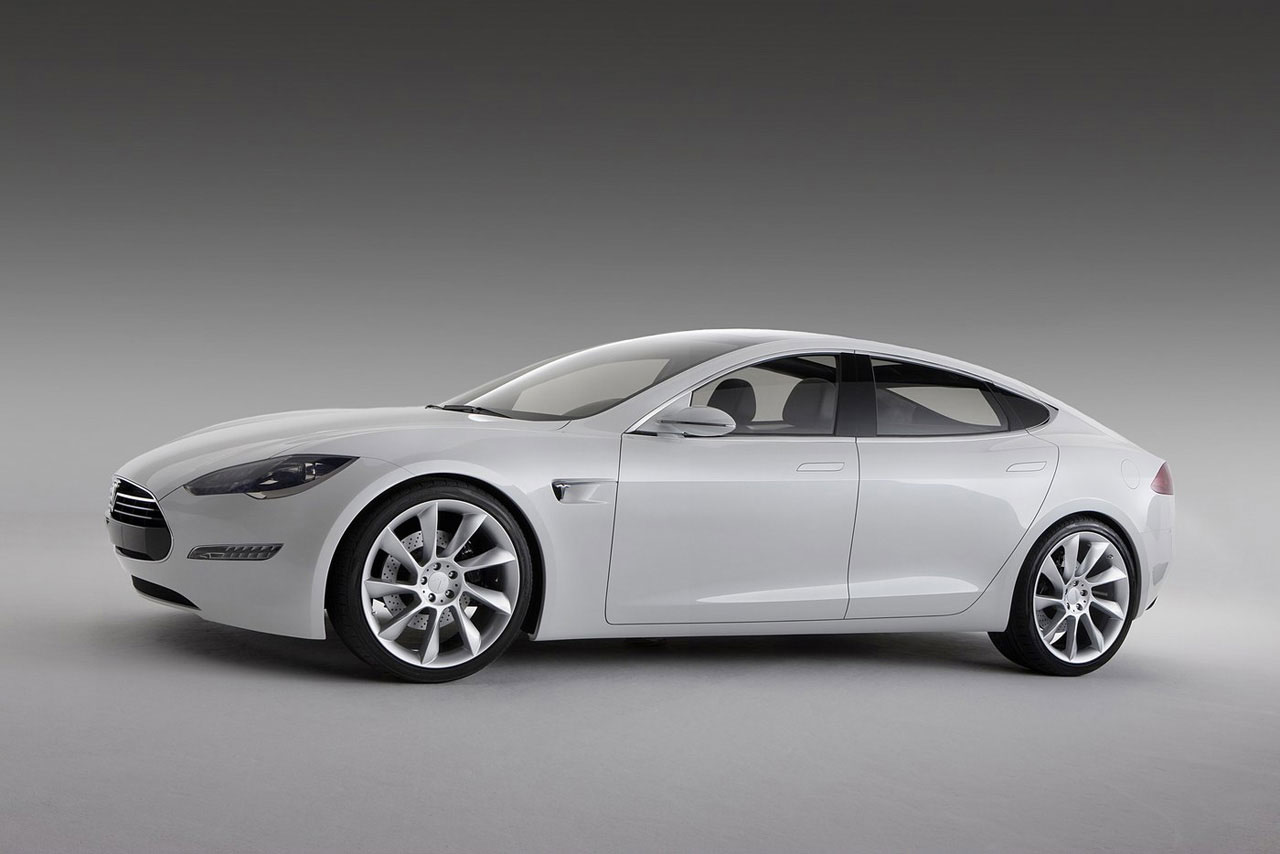 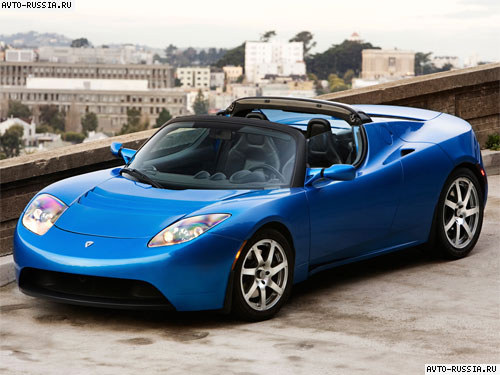 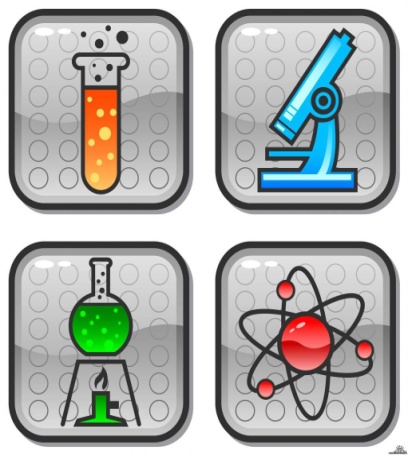 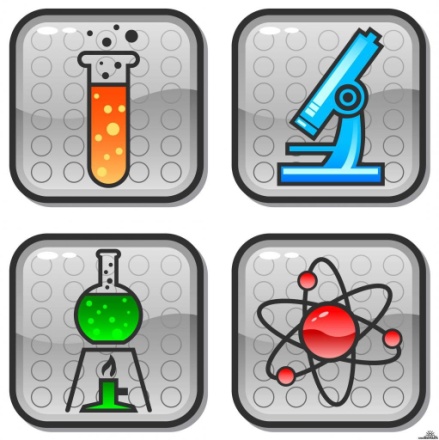 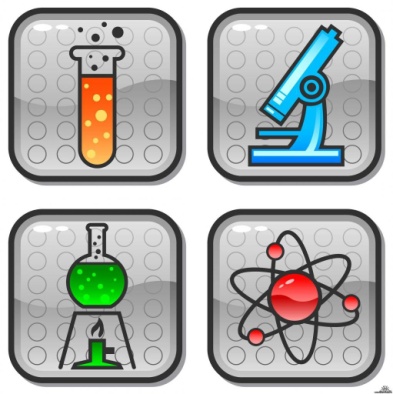 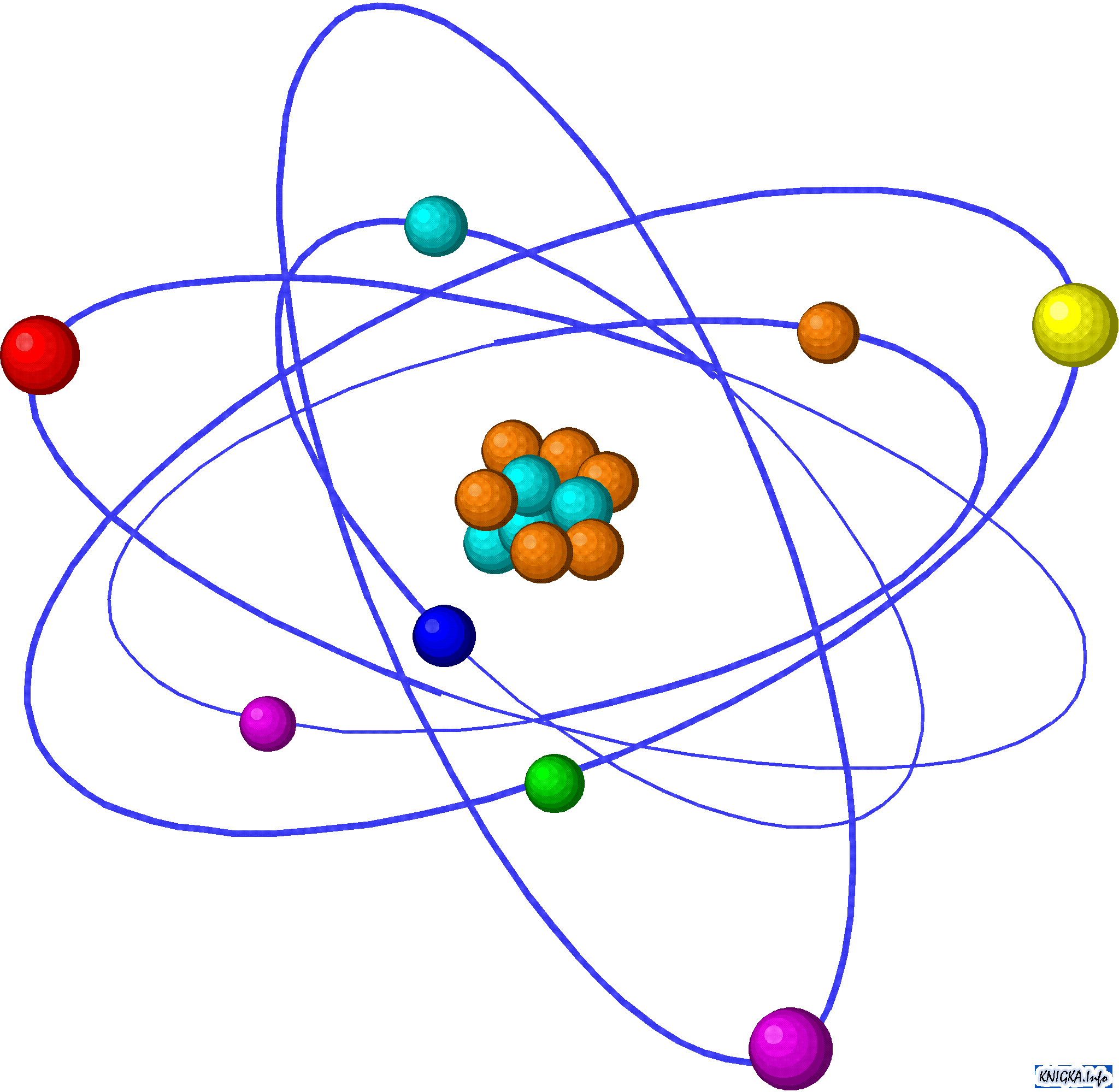 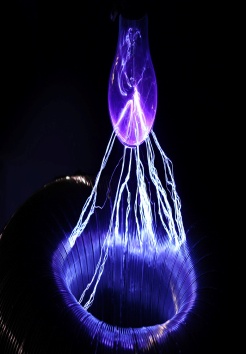 10
11
12
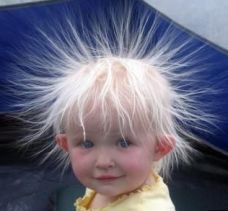 13
14
15
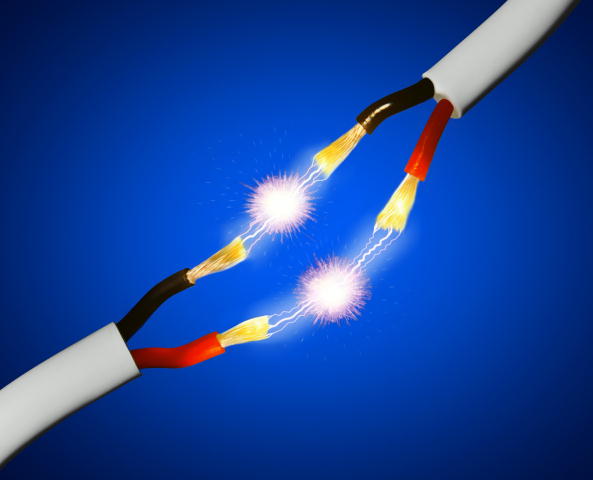 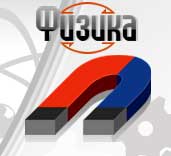 16
17
ответы